Jayakar ThangarajFermilab Accelerator Advisory CommitteeNovember 7-9, 2011
PROTOPLASMA: Proton-driven wakefield experiment at Fermilab
Plasmas : a role in future accelerators ?
Linear colliders are in the TeV era. 

Increasing cost of next generation accelerators 

Conventional RF technology (~ 100 MV/m). Plasmas can support large electric fields (> GV/m). 

Can we use plasmas to make accelerators compact?
2
Accelerator Advisory Committee, Nov. 7-9, 2011
Physical mechanism
Space charge of the drive beam sets up a plasma wave
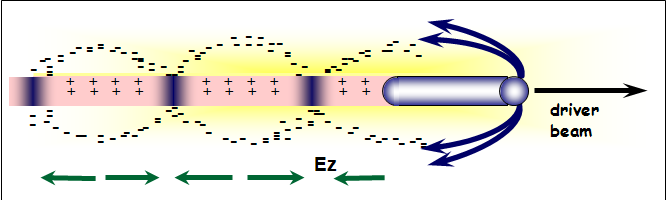 Drive beam could be (a) Laser beam  (b) Electron beam
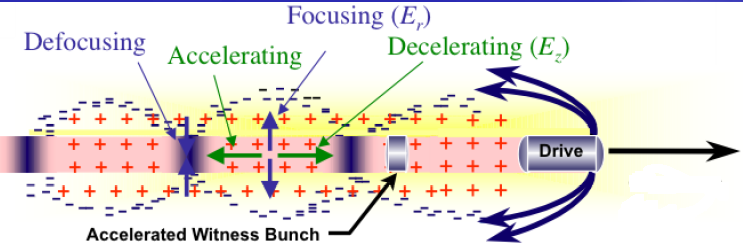 3
Accelerator Advisory Committee, Nov. 7-9, 2011
Electron and Laser driven acceleration
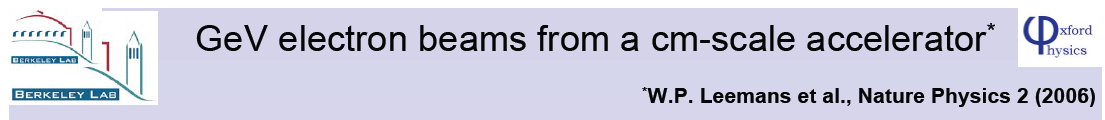 (1 GeV in 3.3 cm)
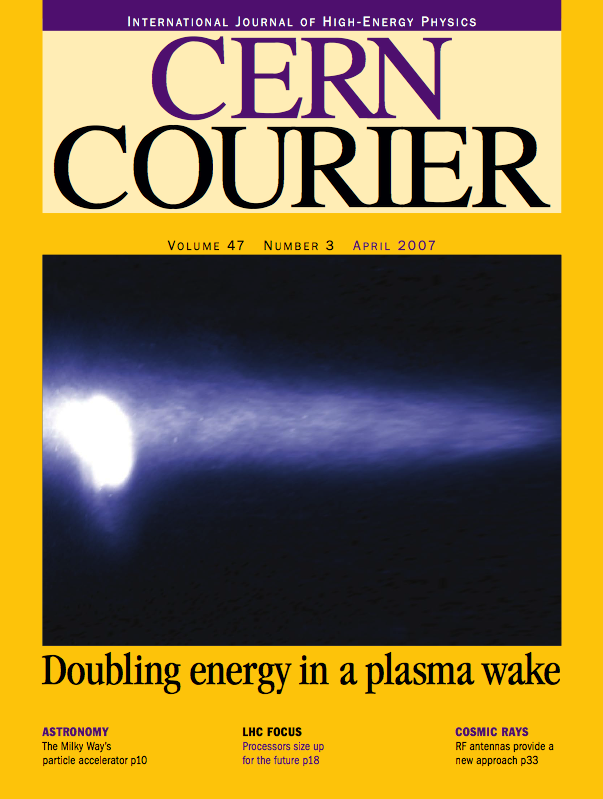 Laser-driven and electron beam-driven 
acceleration have shown great progress
(new  facilities such as FACET, BELLA )
Question: Can we use these schemes
 for a multi-TeV collider? 
Challenge:   We will need many stages
(42 GeV in 85 cm)
Possible solution : Use a proton beam to 		drive plasma
Nature v 445 (2007) I.Blumenfeld et al.,
A.Caldwell et. al Nature 2009, C. Joshi
4
Accelerator Advisory Committee, Nov. 7-9, 2011
Why use a proton beam?
Plasma act as an energy transformer. 

“Conventional” accelerators produce TeV proton beam. kJ’s of energy.
Key Idea
Use an existing high energy proton beam to drive a plasma wake and accelerate an electron beam

Opportunity
We could accelerate electrons to TeV in  a single stage. This will be a new research frontier.
Fermilab would be well-suited for such R&D.  CERN has  also proposed an experiment in their facility.
5
Accelerator Advisory Committee, Nov. 7-9, 2011
Challenges on using a proton beam as a driver
Key challenge
Proton bunches are the order of 10s of cm NOT sub-mm.
Compressing high energy proton beam is expensive

 Solution 
Use “self-modulation” of a long proton bunch in a plasma to generate short bunches
N.Kumar, A. Pukhov, K. Lotov PRL 2010
6
Accelerator Advisory Committee, Nov. 7-9, 2011
People involved in Protoplasma
Fermilab: 
Tevatron:  D. Still,  J. Annala ,  A. Valishev
Main Injector:  I. Kourbanis,  D. Morris,  T. Johnson
APC :  V. Shiltsev,  P. Spentzouris
External Beamline:  A. Soha,  T. Kobilarcik,  R. Coleman
U 
  
W. Mori,  C. Joshi,  W. An
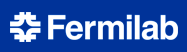 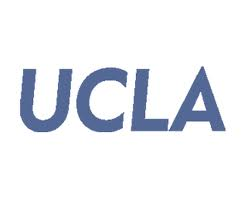 7
Accelerator Advisory Committee, Nov. 7-9, 2011
Our goal and current status
Our goal :  To demonstrate 1 GeV electron acceleration in 3 m
Simulation status
We are currently exploring various beam and plasma parameters to look for self modulation within 3 m. 
Current simulation effort is pursued by  W. An under 
     W. Mori at UCLA  (Some discussions: Spentzouris talk)

Experimental design status
 We are considering the Tevatron option (120 GeV) or the external beam line option (120 GeV).
A lower energy option (8 GeV) is being pursued as well.
8
Accelerator Advisory Committee, Nov. 7-9, 2011
Experimental schematic
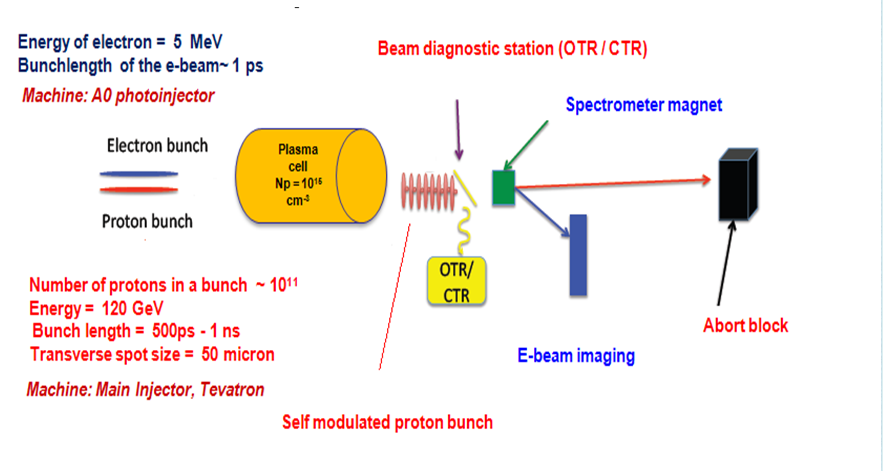 9
Accelerator Advisory Committee, Nov. 7-9, 2011
The Tevatron option
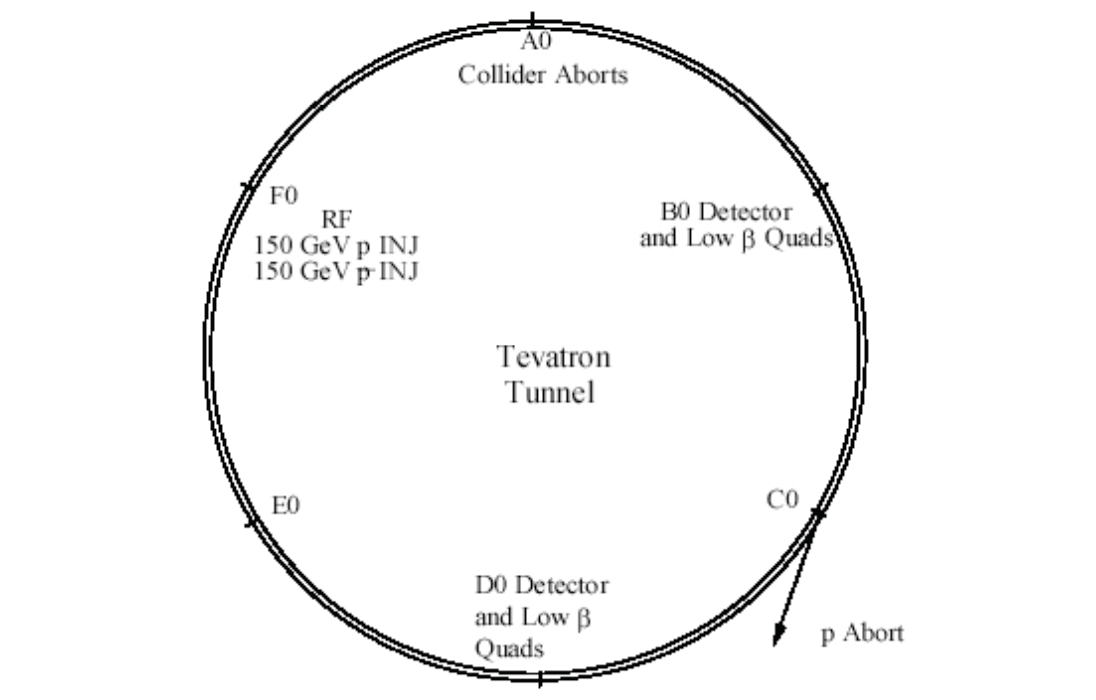 F0 to A49
CDF collision Hall
Portion of B section
Inject 120 GeV protons at 1e11 protons per bunch from MI 
     to Tevatron

 Beam is single pass from F11 to 
      B17

 Beam will interact with plasma located in the CDF collision hall.  

 There will be detector and beam dump at ~B17
10
Accelerator Advisory Committee, Nov. 7-9, 2011
If Tevatron (120 GeV)…
Cryogenics
Refrigerator work 40 weeks (~ $ 500 K)
We have to run F, A, B sector cryogenically
Half the current running cost of TeV:  $ 4 million/yr
People  2 post-docs  
Safety $30 K  
Plasma cell $500K
Mechanical and Electrical  
48 weeks 10 hours a day 5-6 man crew
      < $500K (certify TeV)
Power supply (assuming no change the ring , HOPS)
No significant cost M&S ($100 K)
6 people (3 techs and 3 engineers) 2-4 weeks
Cost of moving CDF Detector 
Possible sharing with kaon experiment (60 GeV)
11
Accelerator Advisory Committee, Nov. 7-9, 2011
If External Beamline (120 GeV) …
Time to install ~ 6 months – 1 year long
Available space is about 200 m long
Magnets ~ $4 million
Power supply ~ $2 million
Cables, dipoles, engineering FTE ~ $400 K
Plasma cell ~ $500 K
12
Accelerator Advisory Committee, Nov. 7-9, 2011
Plan
13
Accelerator Advisory Committee, Nov. 7-9, 2011
In summary for the protoplasma experiment:
Next steps, continue exploring the parameter space through simulation.

Continue search for experimental location:  TeV  or the external beamline or 8 GeV option

Our near term experimental goal is to demonstrate self-modulation of the proton bunch

Enable US leadership on proton-driven wakefield class of experiments

Fermilab (proton expertise) and UCLA ( plasma R&D leaders)  have already started  to work on optimal beam/plasma parameters design.
14
Accelerator Advisory Committee, Nov. 7-9, 2011